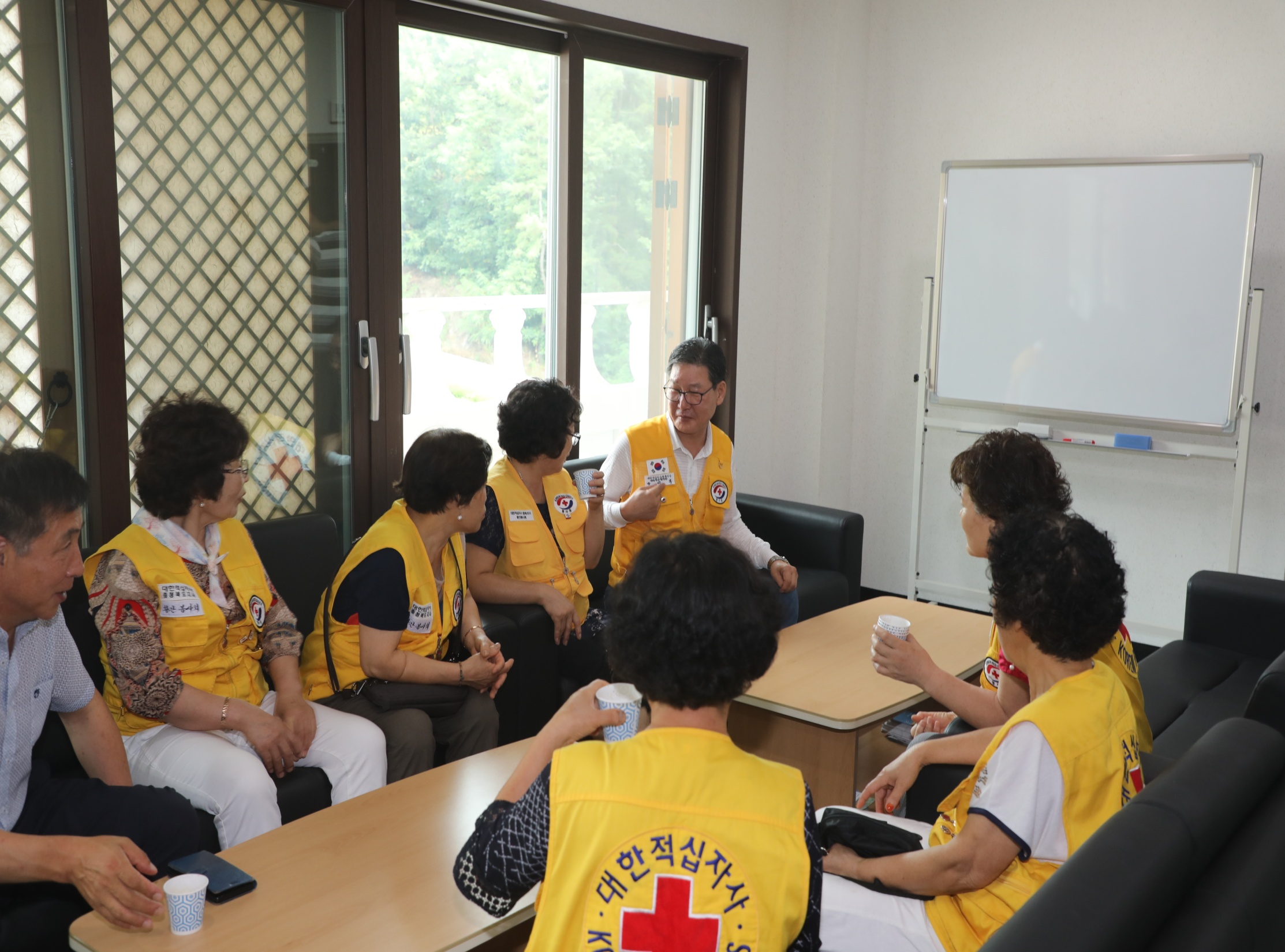 [Speaker Notes: 먼저, 지금의 옥천입니다.]
8-1. 2018년 공무원 민간위탁교육 실시
9. 5. ~ 9. 7. (1기) / 9. 10.~ 9. 12. (2기) / 9. 17.~ 9 .19. (3기)
전남 보성군 일원(다비치콘도) / 직원 570여명
   ※ 군수님 하실 일 : 특강 및 직원 격려(만찬)
8-2. 영동군↔전국공무원노동조합영동군지부 예비교섭
9. 13.(목) 17:30 / 상황실 / 19명
단체교섭 경과보고 및 교섭절차, 방법 협의 등
   ※ 군수님 하실 일 : 인사말씀, 간담회
8-3. 자매도시(서울 서대문구) 청소년 상생교류 추진 
9. 8.(토) ~ 9. 9.(일) / 금강모치마을 / 25여명  
다슬기 잡기 및 고구마 수확체험 등
8-4. 민간 및 사회단체 행사
8-5. 9월 이동빨래방 봉사
8-6. 2018년도 전자정부 정보보호 컨설팅  
 9. 3. (월) ~ 9. 7. (금) / 정보통신실
 한국인터넷진흥원,  ㈜이지스아이티 수행 
 정보보호 현황조사, 정보시스템 취약점 진단 및 조치 지원
8-7. 정보화마을 충청북도지회 운영협의회  
 9. 11. (화) 10:00 ~ 17:00 / 과일나라테마공원 / 50명
 도시군 정보화마을 담당자 및 위원장, 프로그램관리자 등
 유공자 표창, 정보화마을 활성화 토론, 시설 견학 등
8-8. 기타현안업무
5급승진리더과정 입교 / 9. 3.(월) ~ 10. 12.(금) / 1명(전문위원 박준서)
생신상 차려드리기 행사 / 9.4.(화), 9.11.(화) 12:00 / 50여명 
   / 양산면 명덕리 ·추풍령면 계룡리 마을회관
한마음 이동봉사 / 9. 6.(목), 9.13.(목) 10:00 / 60명 
   / 황간면 금계리· 신흥리 / 이미용, 전기침, 행복사진담기 등
국민독서경진대회 / 9. 13.(목) 16:00 / 새마을 회관 3층 / 50여명
주민정보화교육 /  9. 3.(월) ~ 21.(금) / 120명
    / 읍사무소 주민정보화교육장 / 파워포인트 외 3과정
지역정보화 연구과제 발표대회 참석/ 9. 13.(목) ~14.(금)
    / 정보화팀장 외 2명 / 화성 푸르미르호텔 / 연구과제 특강
영동군 웹진 9월호 발행 / 9. 17. (월)
   / 군정 주요소식 및 관광지 정보 / 수신동의자  14,013명
▣ 이달의 중점 홍보 사항
4/4분기 주민정보화교육 / 전화접수 및 인터넷접수